The Multi-Year Reanalysis of Remotely Sensed Storms (MYRORSS)
Travis Smith
U. Of Oklahoma  &
National Severe Storms Laboratory
Severe Convection and Climate Workshop
14 Mar 2013
Some background on radar
weather
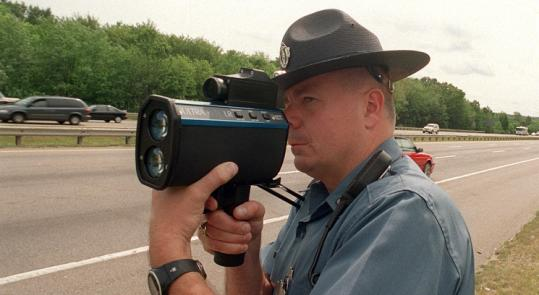 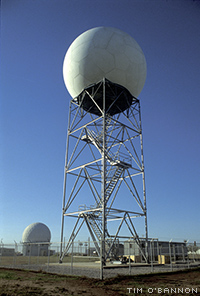 Some background onweather radar
Some Uses:
severe weather monitoring / warning operations
quantitative precipitation estimation
air traffic control operations
“Reflectivity” / “Radial Velocity”
New capabilities (2012/13):
hydrometeor type:  hail / rain / snow / biological targets(bugs / bats / birds)
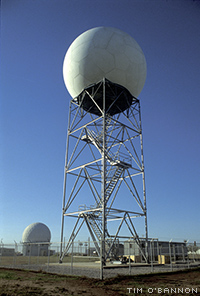 Experimental Warning Program
Focuses on:
Warning decision-making
Feature identification
Data mining
Now: 
Evolution of how severe weather information is produced
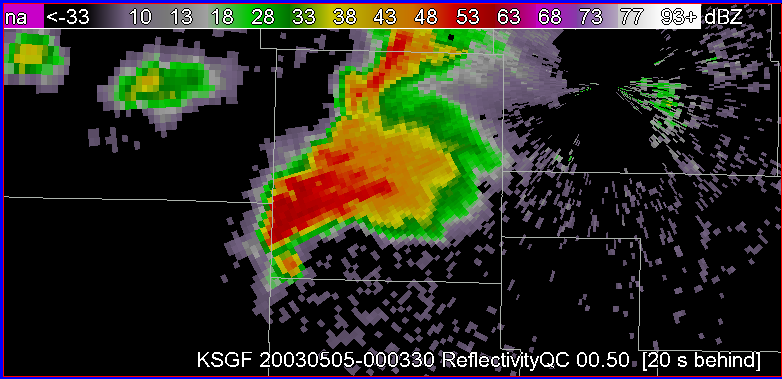 Traditional Deterministic Warning
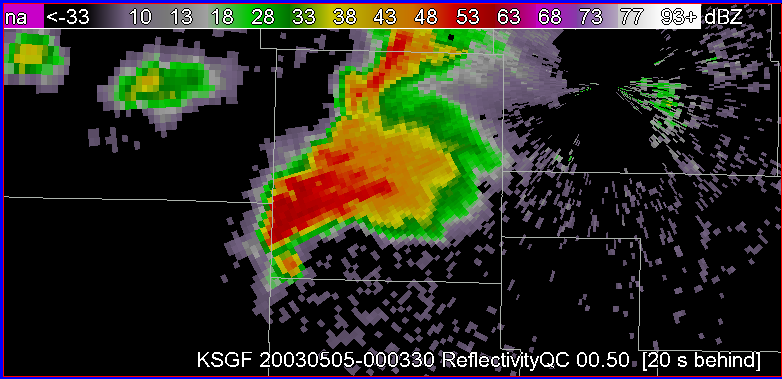 Probabilistic
Hazard 
Information

Expresses
Uncertainty
CONUS network coverage
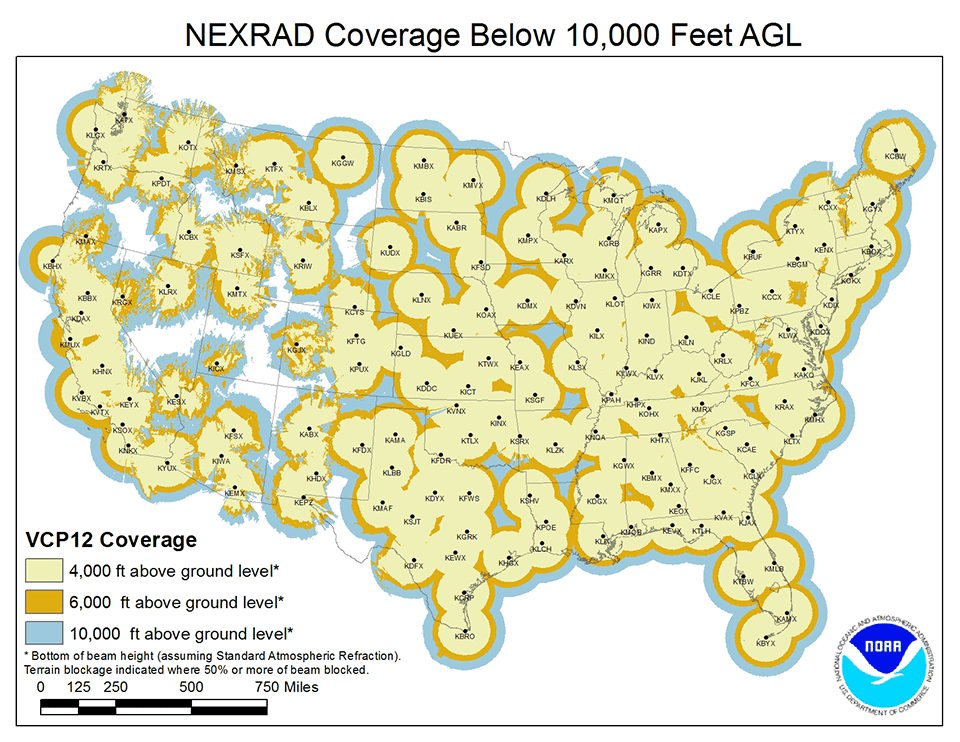 5-10 minute
update rate
~160 individual radar sites
10 cm wavelength = best for seeing through precipitation
Polar:
0.5° x 460km
Radar “base data” archive
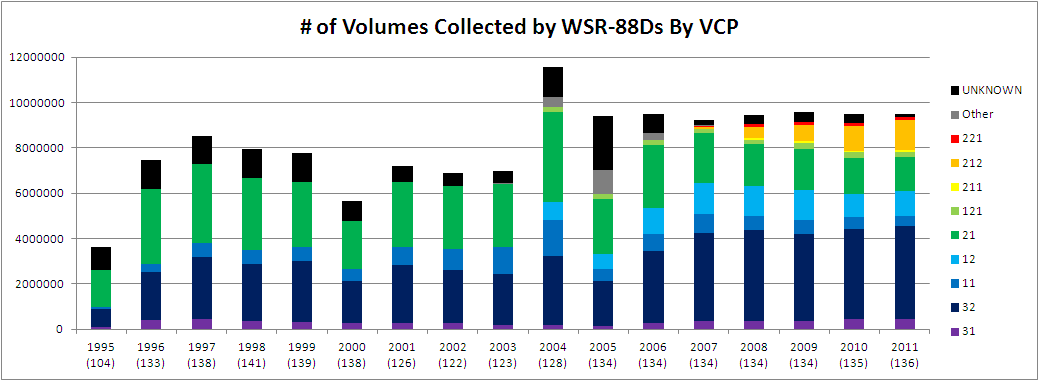 National Climate Data Center houses the archive
~9,000,000 5-10 minute 3D “volume scans” / year
5 – 20 MB / “volume scan” (uncompressed)
Data Blending:e.g. 3D Radar Mosaic
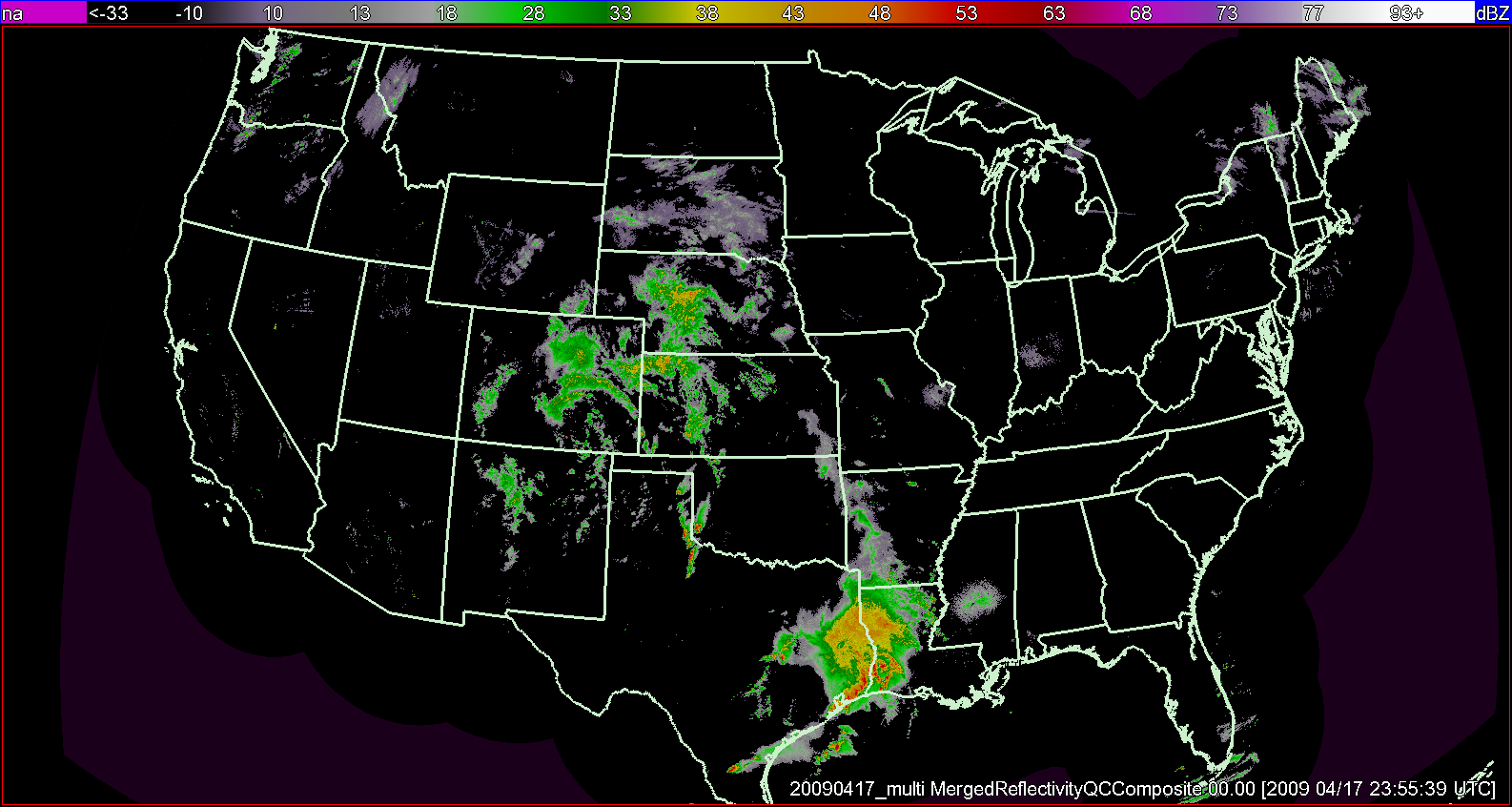 5-minute temporal resolution

0.01° x 0.01° x 
31 vertical levels (20 km MSL
Software:  Warning Decision Support System – Integrated Information (WDSS-II
http://wdssii.org
About 100,000 grids / year (instead of 9,000,000
Actual Domain
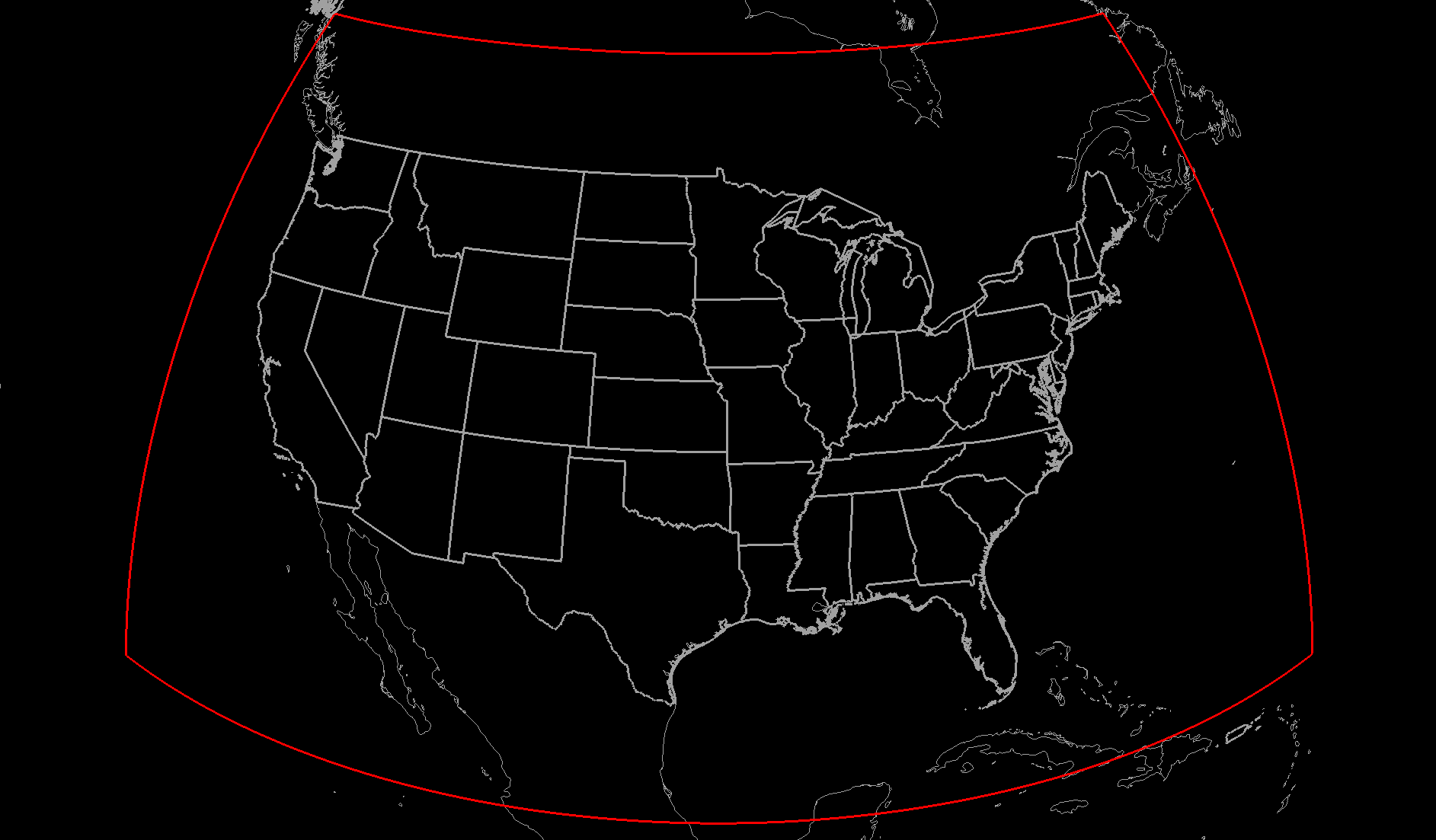 (insert Canadian 5-cm radars here?)
We also include
environmental data
RUC – 2002-present
NARR?
Easy to add:
Satellite
Lightning
Mexico? (future /
no archive)
Data mining: Storm clustering &  mode classification
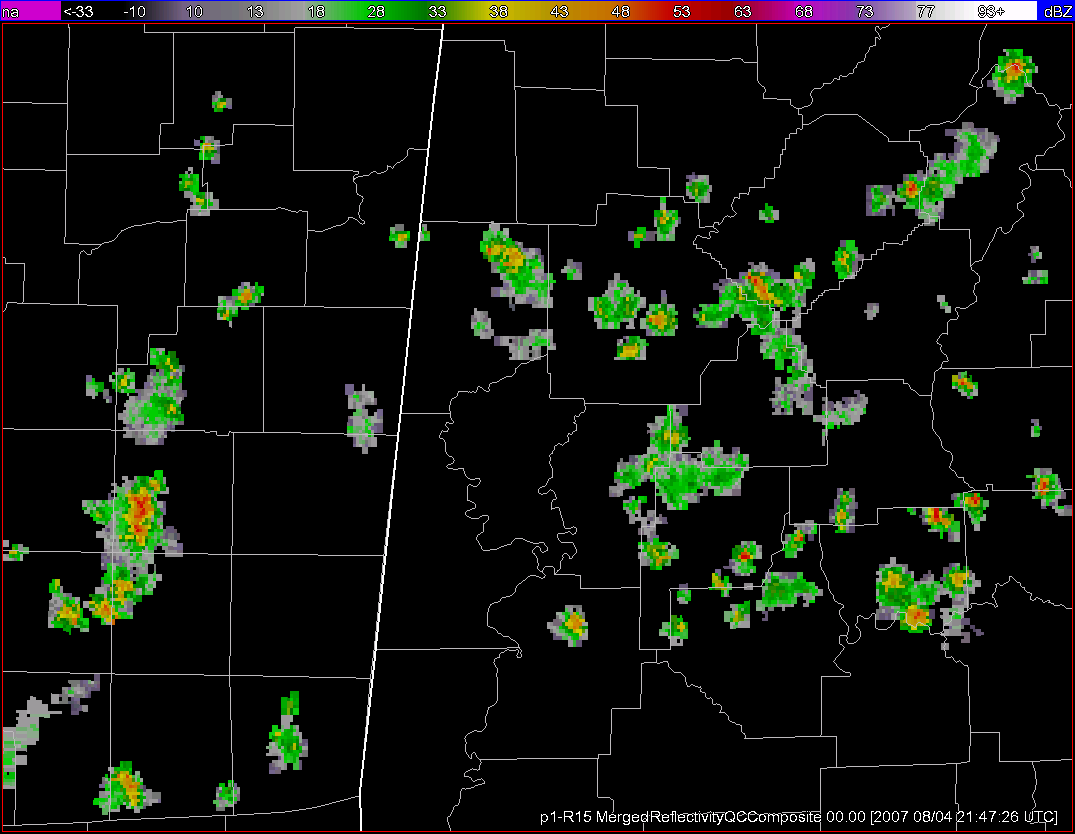 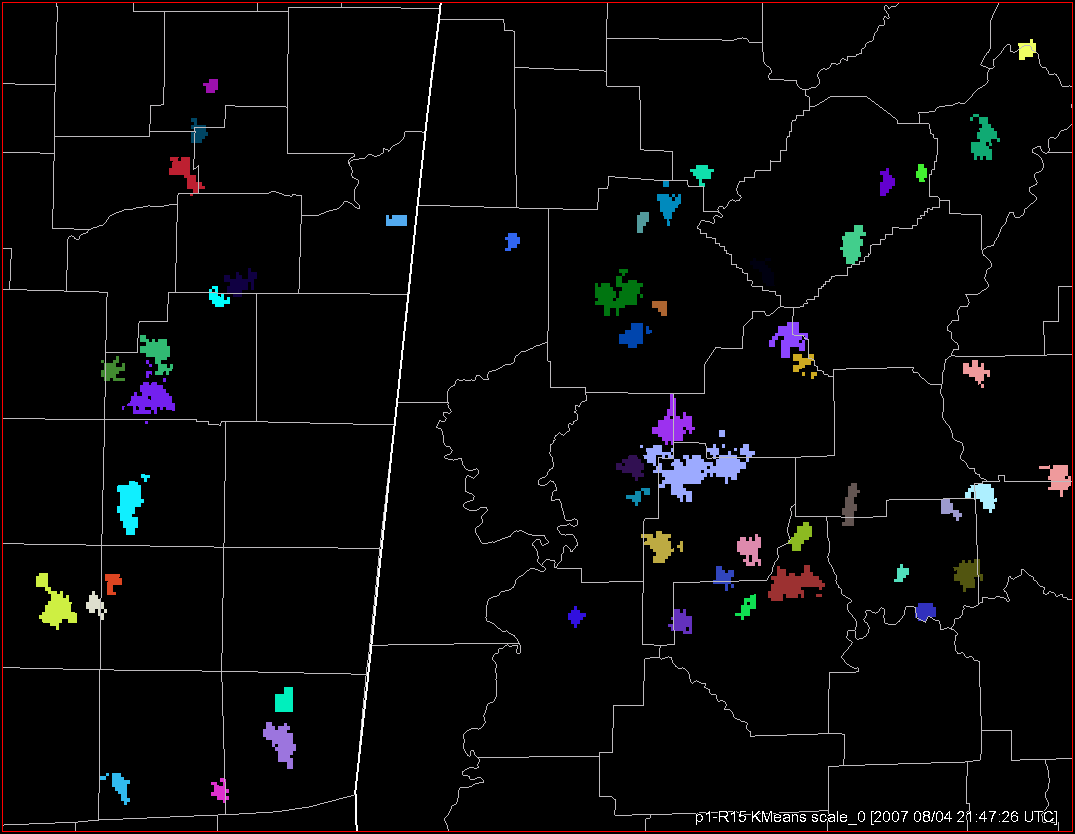 reflectivity
clusters
Smith et al (2013) – manually classified storm modes
MYRORSS – will automate the process
scale = 15 km2
A few products:
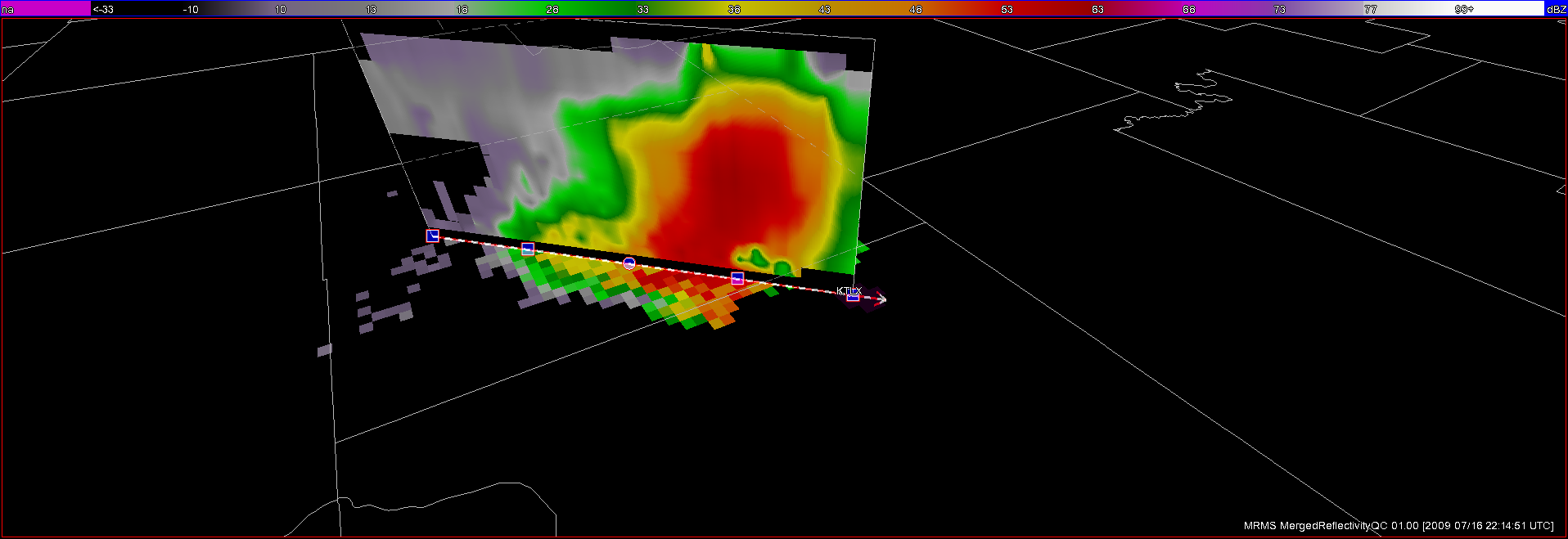 3D Reflectivity Mosaic:
Echo Tops
Max Expected Size of Hail
Reflectivity:
On isothermal levels
Average/max in layer
Near surface
Vertically Integrated Liquid

QPE:
Precipitation type
Precipitation rate
Quality field
Gauge-corrected QPE
Rotation:
0-3 km (low-level)
3-6 km (mid-level)
Data mining allows us to filter down the huge data set into just the vital information
Example: “Rotation Tracks” (3-day accumulation)
Example: “Hail Swath” (1-day maximum)
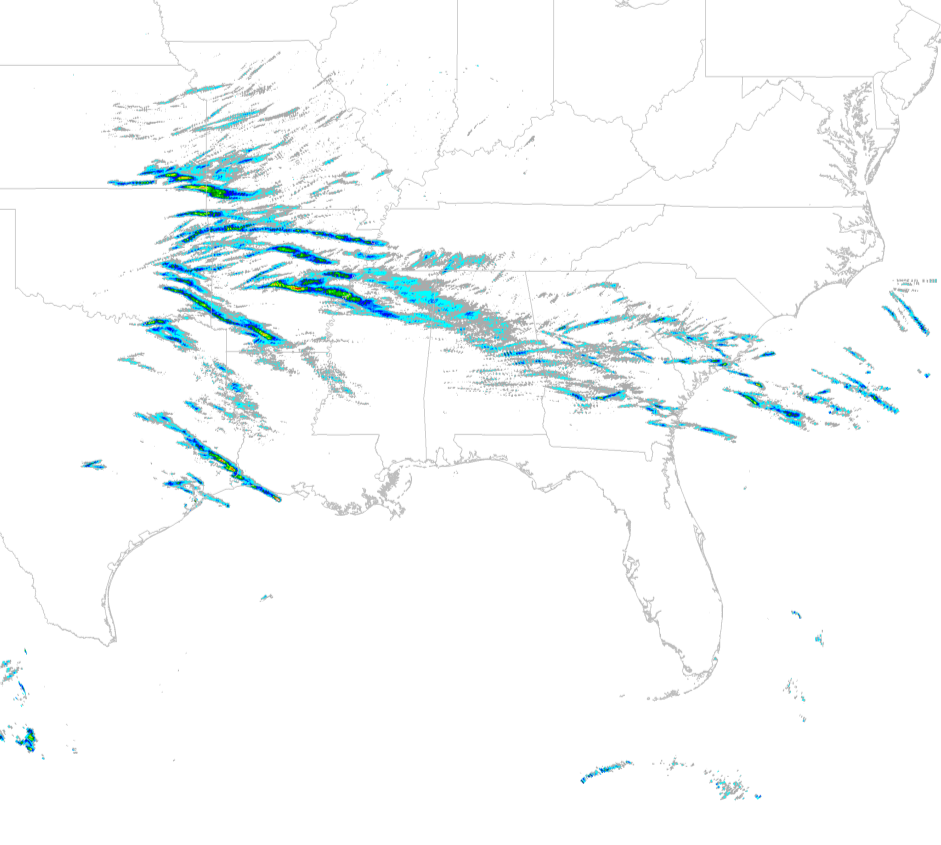 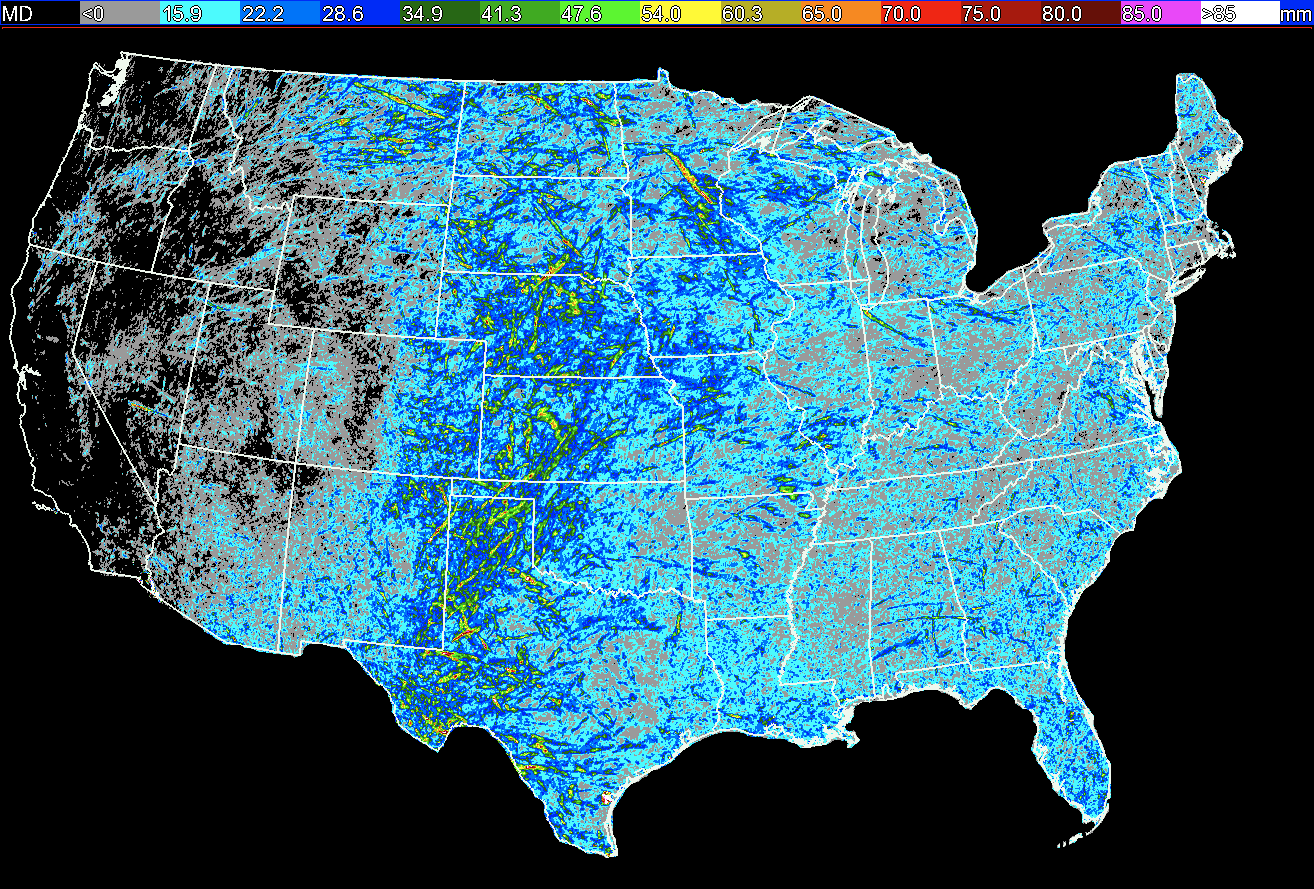 With MESH grids, we can create…
# of days where MESH ≥ 21mm
Maximum MESH in 2007
Annual # of days with MESH ≥ 21 mm
Cintineo et al. 2012
Annual # of days with MESH ≥ 29 mm
2007-2010 Annual # of Hail Days

(radar-derived)
[Speaker Notes: -resolution decreased to compare with Storm Data reports]
Annual P(severe hail) for reports-based (2007-2010)
Potential Uses
Probability of severe weather
Changes the way we issue warnings – quantifying uncertainty
Convective initiation studies
Climate applications?  Link severe weather events / storm morphology to specific environments?
Quantifying storm longevity
Hail / circulation impacts
Etc. / what else?
Some thoughts
Strengths:
 - independent of NWS reporting system!
 - much more spatially complete
Limitations:
“True” resolution changes depending on range from radar
Not all locations are covered
QC issues remain
Beam blockage / Radar interference
Chaff / Clutter / Hardware issues
Velocity aliasing
Summary
Data blending & data mining make this a useful and accessible data set.
15 year record
Fills the need for a high quality, high resolution, common reference dataset for severe weather and quantitative precipitation estimation (QPE)
Status:
Computational process has been set up
NSSL: even years; NCDC: odd years
2008: done; 2010: halfway done
Contact: Travis.Smith@noaa.gov